Mindfulness  for  life
NFBPA  Session
April 2018Helena Kriel, MA, ERYT, YACEP, EDD candidate
Member of Cigna’s Mindfulness-Oriented Stress Solutions Committee
Mindfulness for Life agenda
Mindfulness definition and benefits
Quick shifts: Techniques that work on the go
Mindful movement: Sensation and choice
Mindful Eating: What changes?
s
Confidential, unpublished property of Cigna. Do not duplicate or distribute. Use and distribution limited solely to authorized personnel. © 2016 Cigna
2
[Speaker Notes: Reiterate the definition]
What is mindfulness?
“[T]he ability to be present, attentive, and curious, and to adopt a ‘beginner's mind’ with the goal of achieving greater awareness and insight into one's own work.” 
--University of Rochester Medical Center
“By observing your mind, you realize you don't have to be slave to it. 
You realize it throws tantrums, gets grumpy, jealous, happy and sad, 
but that it doesn't have to run you…. We can't control what happens 
on the outside but we do have a say 
over the quality of our mind.”
--Emma M. Seppälä Ph.D.


		        The definition of mindfulness 
continues to expand and evolve.
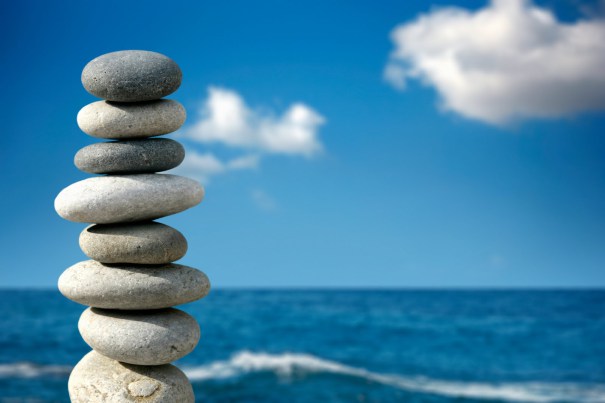 Confidential, unpublished property of Cigna. Do not duplicate or distribute. Use and distribution limited solely to authorized personnel. © 2016 Cigna
3
[Speaker Notes: Reiterate the definition]
Mindful practices
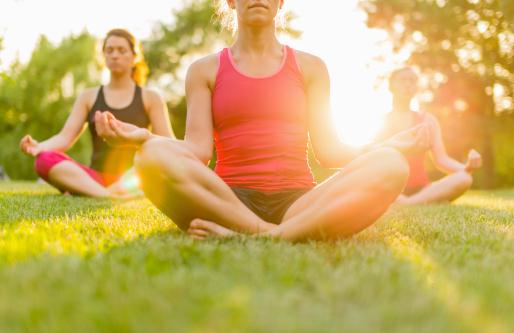 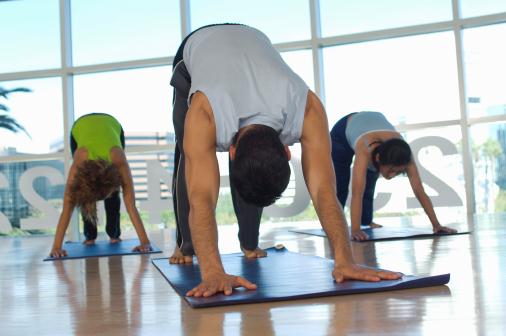 Formal
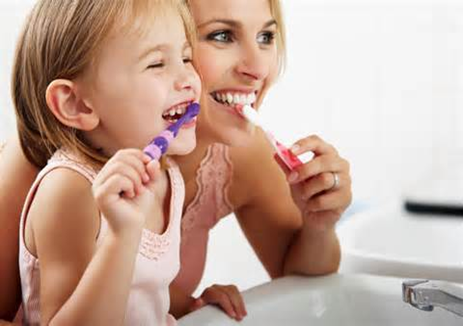 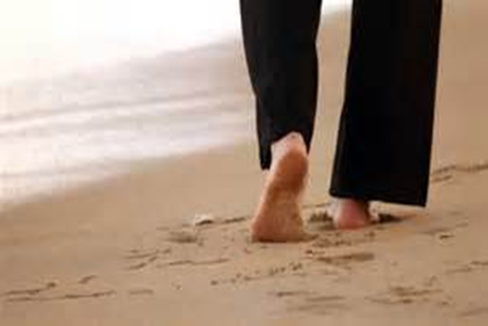 Informal
Confidential, unpublished property of Cigna. Do not duplicate or distribute. Use and distribution limited solely to authorized personnel. © 2016 Cigna
4
Organizations with mindfulness programs
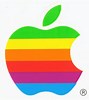 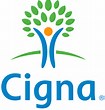 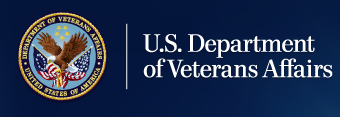 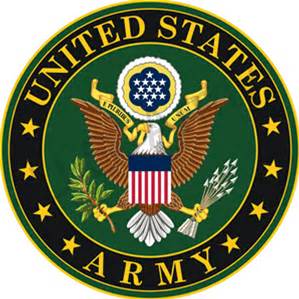 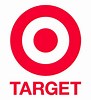 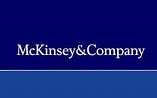 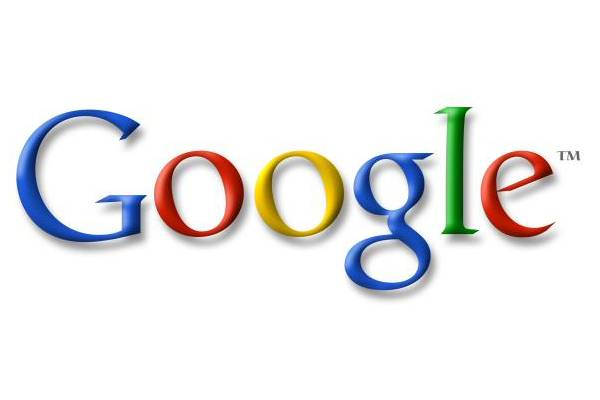 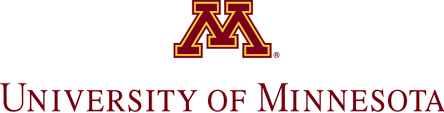 Confidential, unpublished property of Cigna. Do not duplicate or distribute. Use and distribution limited solely to authorized personnel. © 2016 Cigna
5
[Speaker Notes: Go thru the points]
Mindfulness practice can improve:
Biometrics and immunity
Ability to recover from stress
Clear decision making, even under pressure
Team and individual performance
Productivity
Perception of pain
Window of tolerance
“Three seconds”: A moment of sensing or thinking before speaking
…and more!
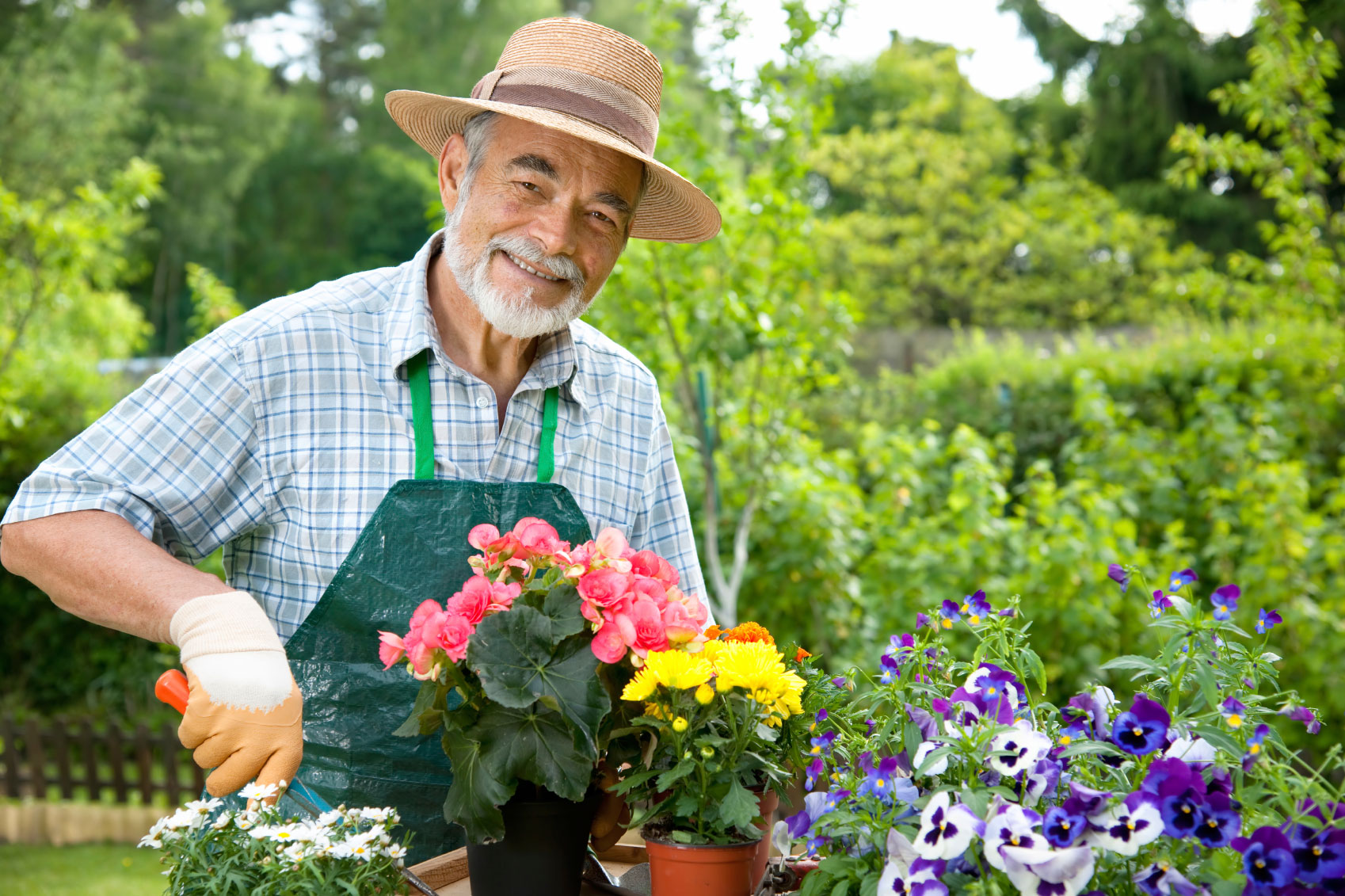 Confidential, unpublished property of Cigna. Do not duplicate or distribute. Use and distribution limited solely to authorized personnel. © 2016 Cigna
6
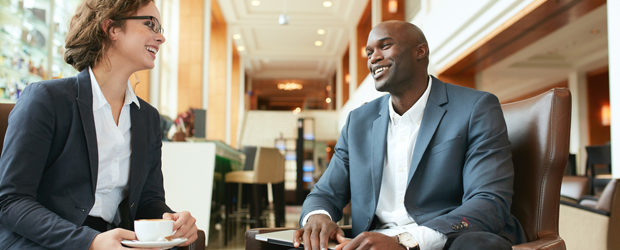 MINDFULNESS ON THE GO:
Quick Techniques That Work
Confidential, unpublished property of Cigna. Do not duplicate or distribute. Use and distribution limited solely to authorized personnel. © 2016 Cigna
7
Mindfulness at work techniques: When you need a quick shift
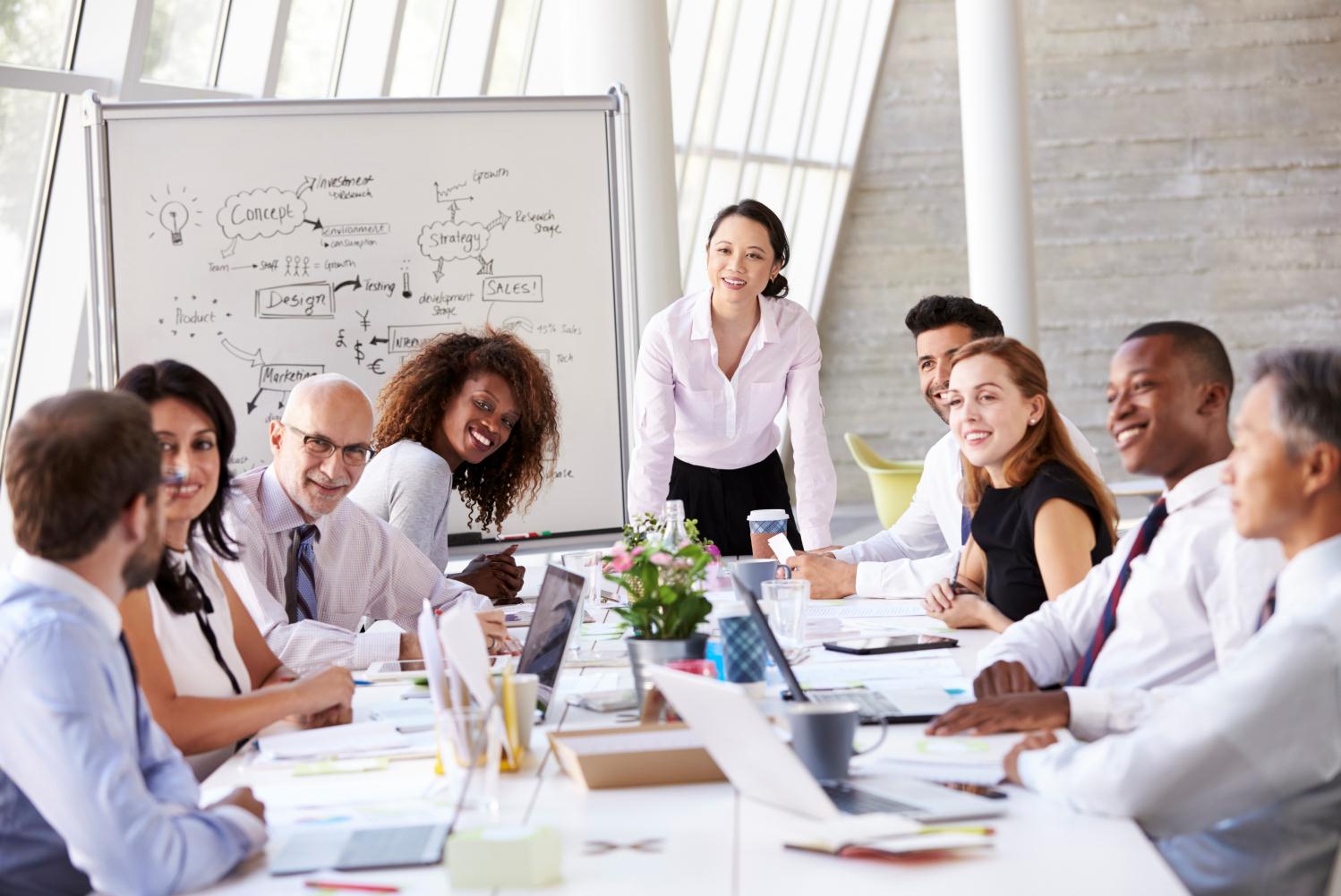 Focal point awareness
Breathing: 3—7 breaths with a technique
Pick a sensation 
Notice environment
Cognitive shifts
Which one might you use? When?
Confidential, unpublished property of Cigna. Do not duplicate or distribute. Use and distribution limited solely to authorized personnel. © 2016 Cigna
8
Focal-Point Awareness
Hold eyes on 
a point
Allow vision 
to expand
Slow 
breathing
Confidential, unpublished property of Cigna. Do not duplicate or distribute. Use and distribution limited solely to authorized personnel. © 2016 Cigna
9
[Speaker Notes: Reiterate the definition]
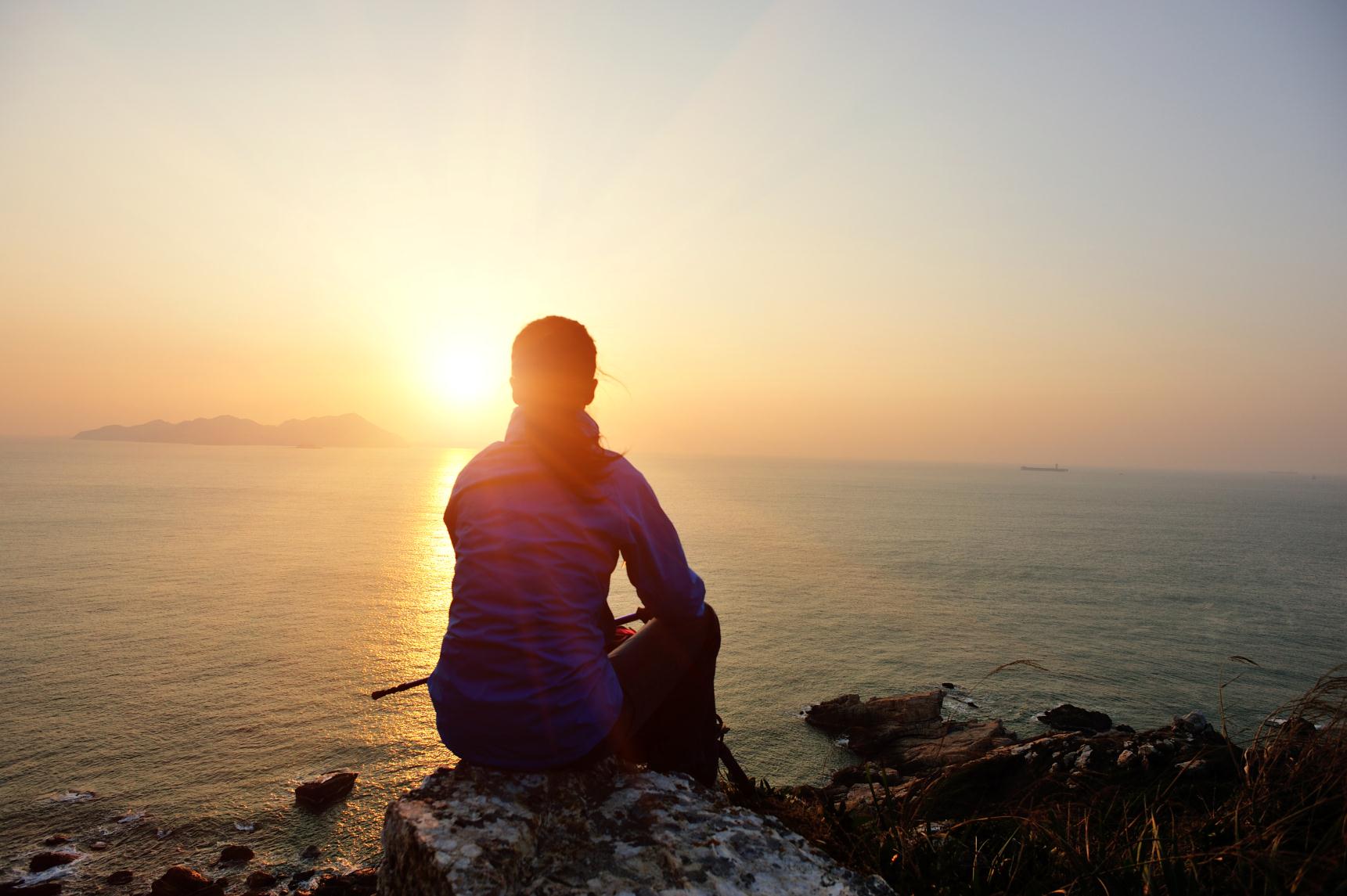 Breathing techniques
Square breathing: Balance

“O” breath: Reduce cravings and impulsivity

Right-to-left breathing: Energizing, confidence

Left-to-right breathing: Calming, stability

Awareness of breath moving
Confidential, unpublished property of Cigna. Do not duplicate or distribute. Use and distribution limited solely to authorized personnel. © 2016 Cigna
10
Find a sensation: Orient to the present
Breath 
movement
Wiggle 
toes
Find a 
Sensation
Squeeze
bicep
Shift in
seat
Confidential, unpublished property of Cigna. Do not duplicate or distribute. Use and distribution limited solely to authorized personnel. © 2016 Cigna
11
Temperature
Size
Pressure
Color
Mini 
Mindful
Tracker
Movement
Number
Sound
Distance
Confidential, unpublished property of Cigna. Do not duplicate or distribute. Use and distribution limited solely to authorized personnel. © 2016 Cigna
12
Mindfulness and cognition:Change your mind state quickly
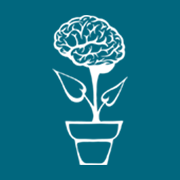 With a thought that is causing problems or suffering…asking, “Is it true?”
Finding a gratitude
Finding a gratitude within the situation


Which one might you use? When?
Confidential, unpublished property of Cigna. Do not duplicate or distribute. Use and distribution limited solely to authorized personnel. © 2016 Cigna
13
Expressing gratitude improves:
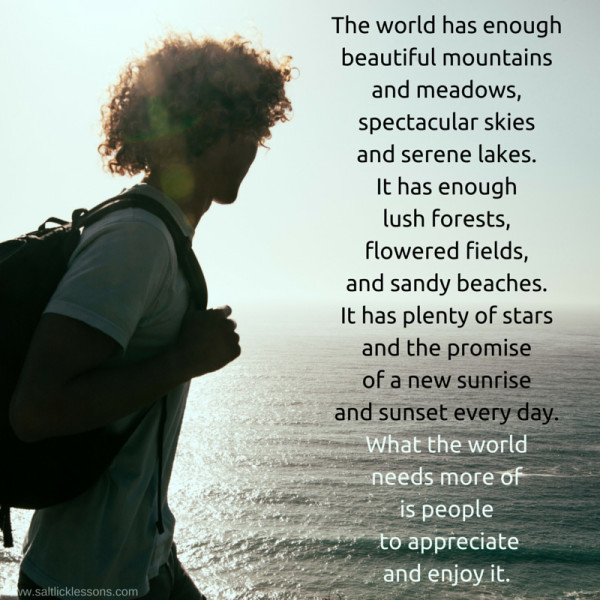 Feelings of joy and happiness
Generosity, altruism and compassion
Resiliency
Relationships 
Anxiety and depression
Physical health
Sleep
Confidential, unpublished property of Cigna. Do not duplicate or distribute. Use and distribution limited solely to authorized personnel. © 2016 Cigna
14
[Speaker Notes: Reiterate the definition]
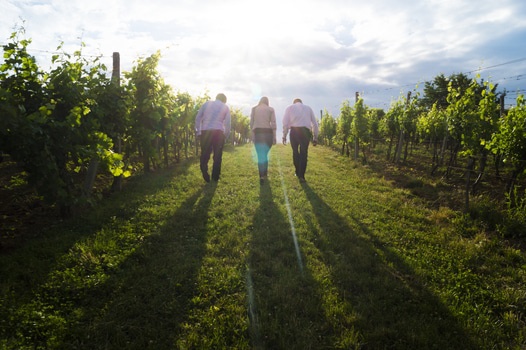 MINDFUL  MOVEMENT
Confidential, unpublished property of Cigna. Do not duplicate or distribute. Use and distribution limited solely to authorized personnel. © 2016 Cigna
15
How does extreme stress affect brain function?
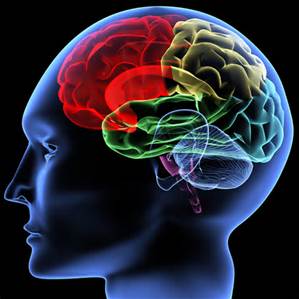 Diminished ability to focus on the present
Trouble regulating emotions
Trouble regulating heart rate
Constrains on capacity to communicate
Amygdala may be overactive
Medial prefrontal cortex may be underactive



Movement can help your brain recover.
Confidential, unpublished property of Cigna. Do not duplicate or distribute. Use and distribution limited solely to authorized personnel. © 2016 Cigna
16
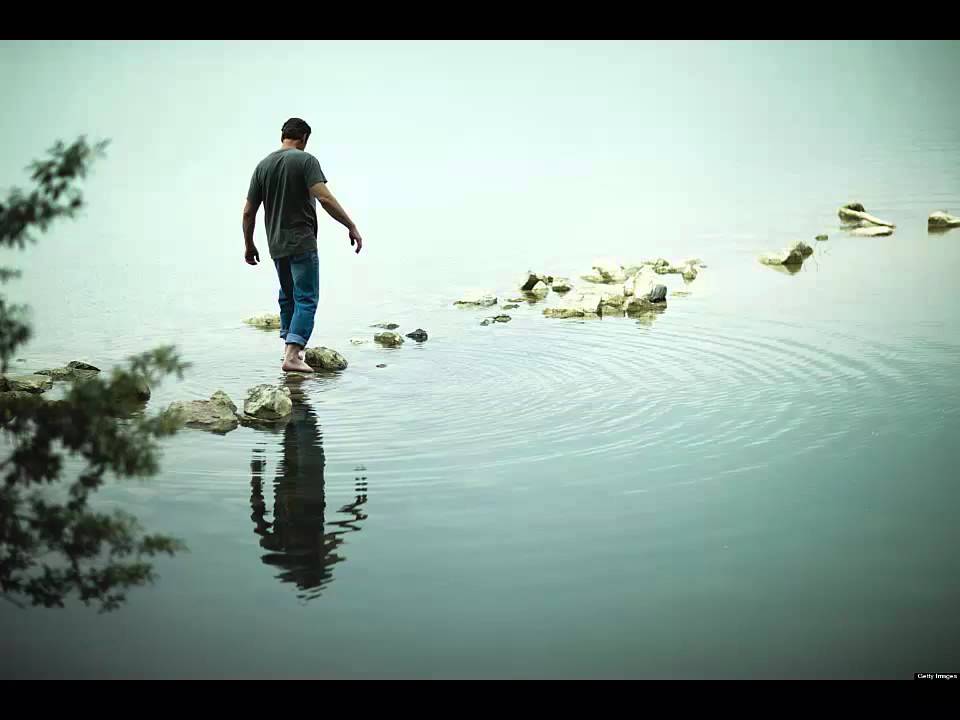 Movement Practice
Confidential, unpublished property of Cigna. Do not duplicate or distribute. Use and distribution limited solely to authorized personnel. © 2016 Cigna
17
Movement Mindfulness
Using interoception, choice-making, and 
present-moment awareness to decrease stress
Which elements resonated most for you?
Present Moment
Choice
Sensation
Movement
Confidential, unpublished property of Cigna. Do not duplicate or distribute. Use and distribution limited solely to authorized personnel. © 2016 Cigna
18
[Speaker Notes: Reiterate the definition]
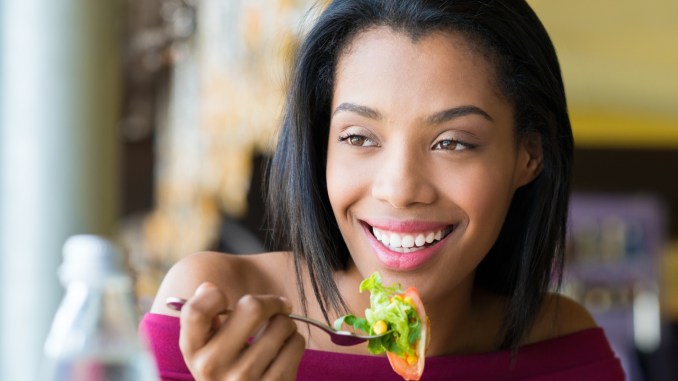 MINDFUL EATING
Confidential, unpublished property of Cigna. Do not duplicate or distribute. Use and distribution limited solely to authorized personnel. © 2016 Cigna
19
Eating or drinking mindfully
Choose a food or drink
1
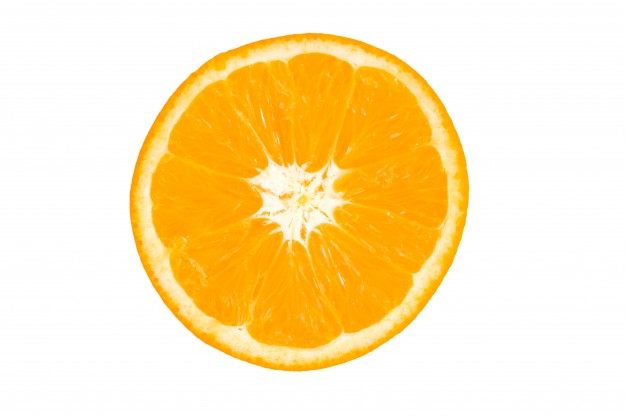 Pause to see if you want more
Notice shape,
scent, texture,
size, origins
4
2
3
Notice taste, temperature,
“mouth feel”
Confidential, unpublished property of Cigna. Do not duplicate or distribute. Use and distribution limited solely to authorized personnel. © 2016 Cigna
20
Resources
Organizations
Mindful.org/at-work
Umassmed.edu/cfm/stress-reduction
Guided meditations
Jon Kabat-Zinn: www.mindfulnesscds.com
Free audio: www.marc.ucla.edu/body.cfm?Id=22
Coach by Cigna: Download from app store or goggle play store
Books
Mindfulness for beginners: Reclaiming the present moment and your lifeby Jon Kabat-Zinn
The miracle of mindfulness: An introduction to the practice of meditation by Thich Nhat Hanh
Finding the space to lead: A practical guide to mindful leadershipby Janice Marturano
Youtube videos
Mindfulness as an approach to improving performance by Dr. Jutta Tobias
What is mindfulness?  By John Kabat-Zinn
Mindfulness over matter by Dr. Ellen Langer
Confidential, unpublished property of Cigna. Do not duplicate or distribute. Use and distribution limited solely to authorized personnel. © 2016 Cigna
21
Questions? 
Comments?
Thank you!
Confidential, unpublished property of Cigna. Do not duplicate or distribute. Use and distribution limited solely to authorized personnel. © 2016 Cigna
22
All Cigna products and services are provided exclusively by or through operating subsidiaries of Cigna Corporation, including Cigna Health and Life Insurance Company, Connecticut General Life Insurance Company, Cigna Behavioral Health, Inc., and HMO or service company subsidiaries of Cigna Health Corporation. The Cigna name, logo, and other Cigna marks are owned by Cigna Intellectual Property, Inc. 

900181  08/16     © 2016 Cigna. Some content provided under license.